Project Management
Module 3
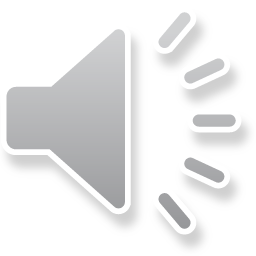 Professional vs Non-Professional
What does it mean to be a professional?
A non-professional
How do you manage these workers?
How do you meet their needs?
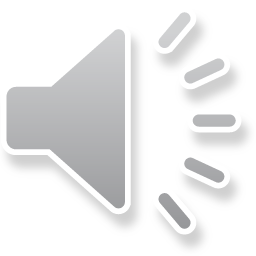 Professionals
Attitude toward work
Seeks to improve as a professional
Represents discipline
Participates in professional societies (ISA)
Does work in a professional manner
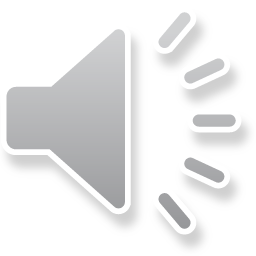 Worker Needs
Abraham Maslow (1945 article)
Hierarchy of needs
Application to the project manager
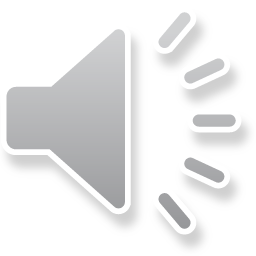 Worker Motivation
Ability
Motivation
Skills
Knowledge

What is most important?
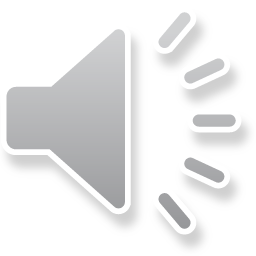 Theory X and Theory Y Workers
You must have an understanding of the type of worker you are managing
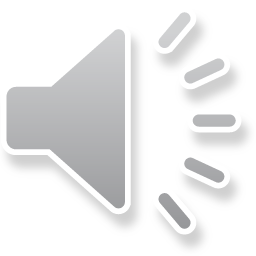 Theory X
Unmotivated
Uninterested in the work
Must be continually directed
Will not seek to improve knowledge
Not a good charasteric for a professional worker
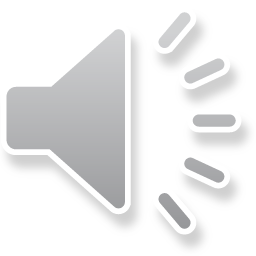 Theory Y
Very motivated worker
Interested in the work
Seeks further information to improve knowledge and skills
Continulaay works to improve
Professional Worker
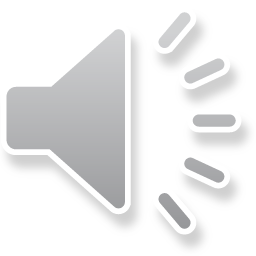 Questions
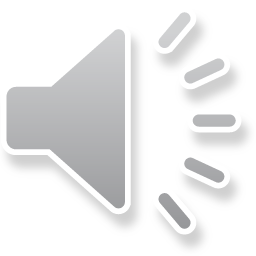